Keeping Safe Online
By Hannah-May Williams
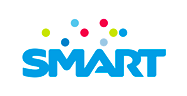 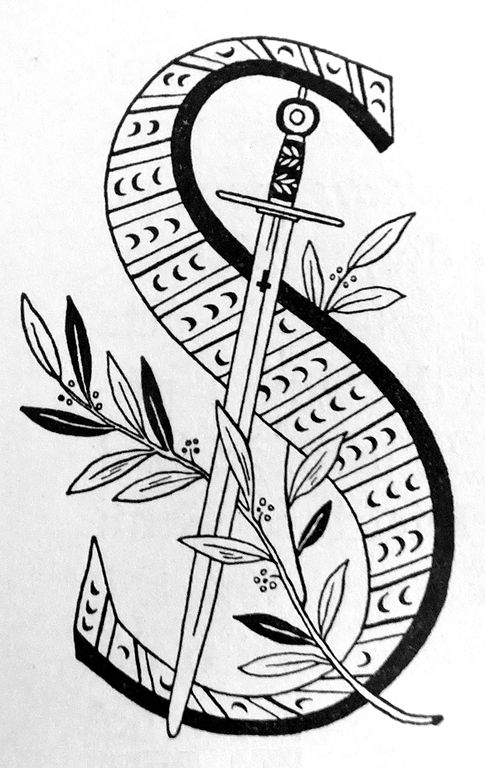 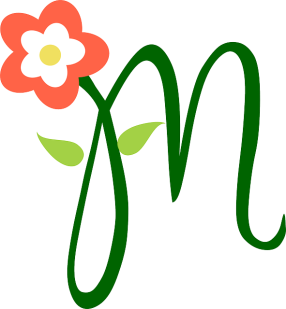 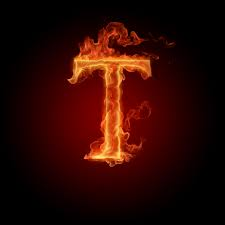 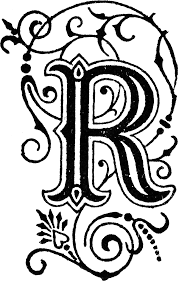 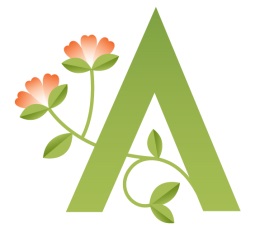 SMART is a special word for staying safe.
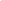 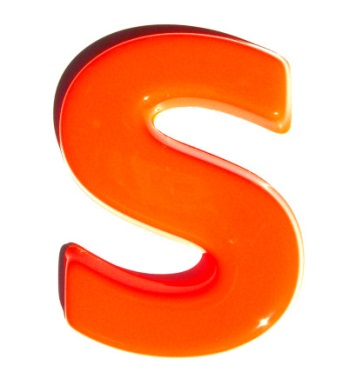 S means safe. 
Keep safe by being careful not to give out personal information such as your full name, email address, phone number, home address, photos or school name to people your chatting to. means safe
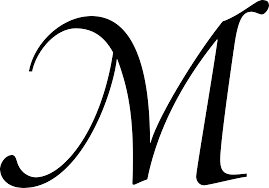 M means meeting.
Meeting someone you have been in touch with online  can be dangerous. Only do so with a parent or carers permission and  even then only when they can be presented.
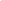 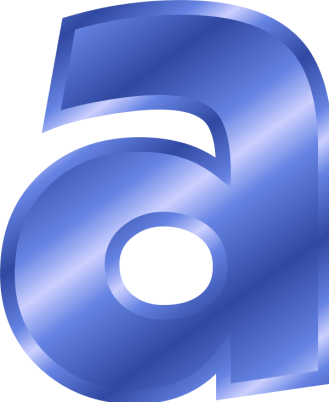 A for accepting.
Accepting emails,  IM messages or opening files, pictures or texts from people you don’t know or trust can lead to problems. They can contain viruses or nasty messages.
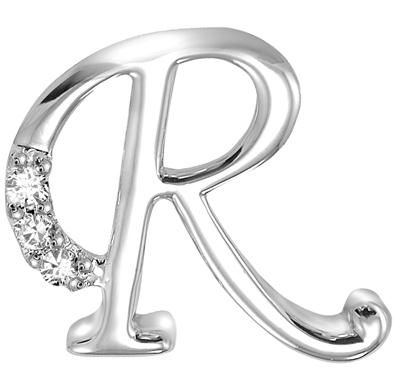 R means reliable.
Information you find on the internet may not be true, or someone online may be lying about who they are.
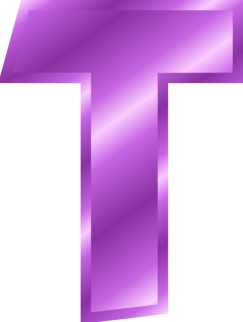 T stands for tell.
You must always tell a trusted person if someone is hurting your feelings.
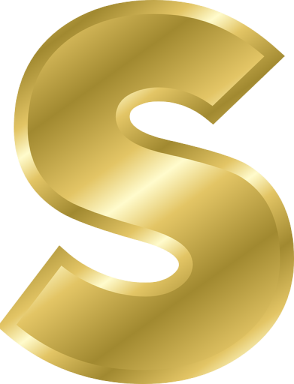 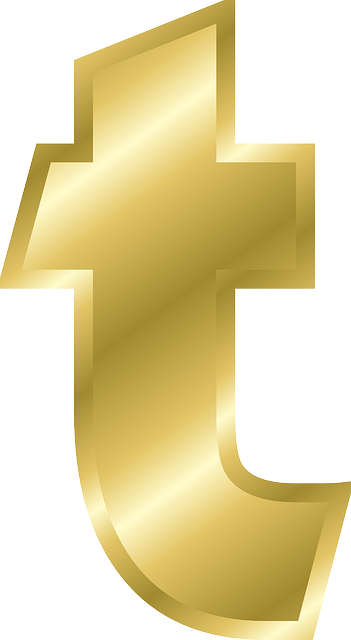 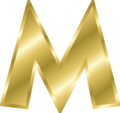 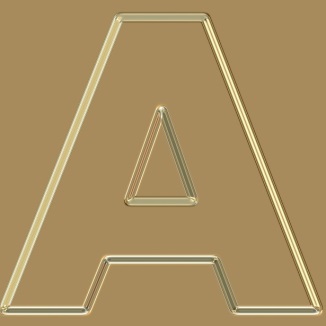 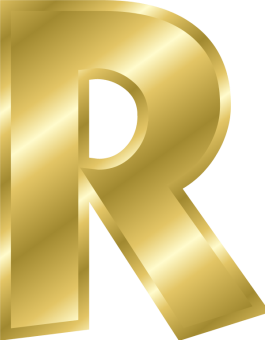 Now you know what smart means you can follow the rules.